Субкультура байкерів
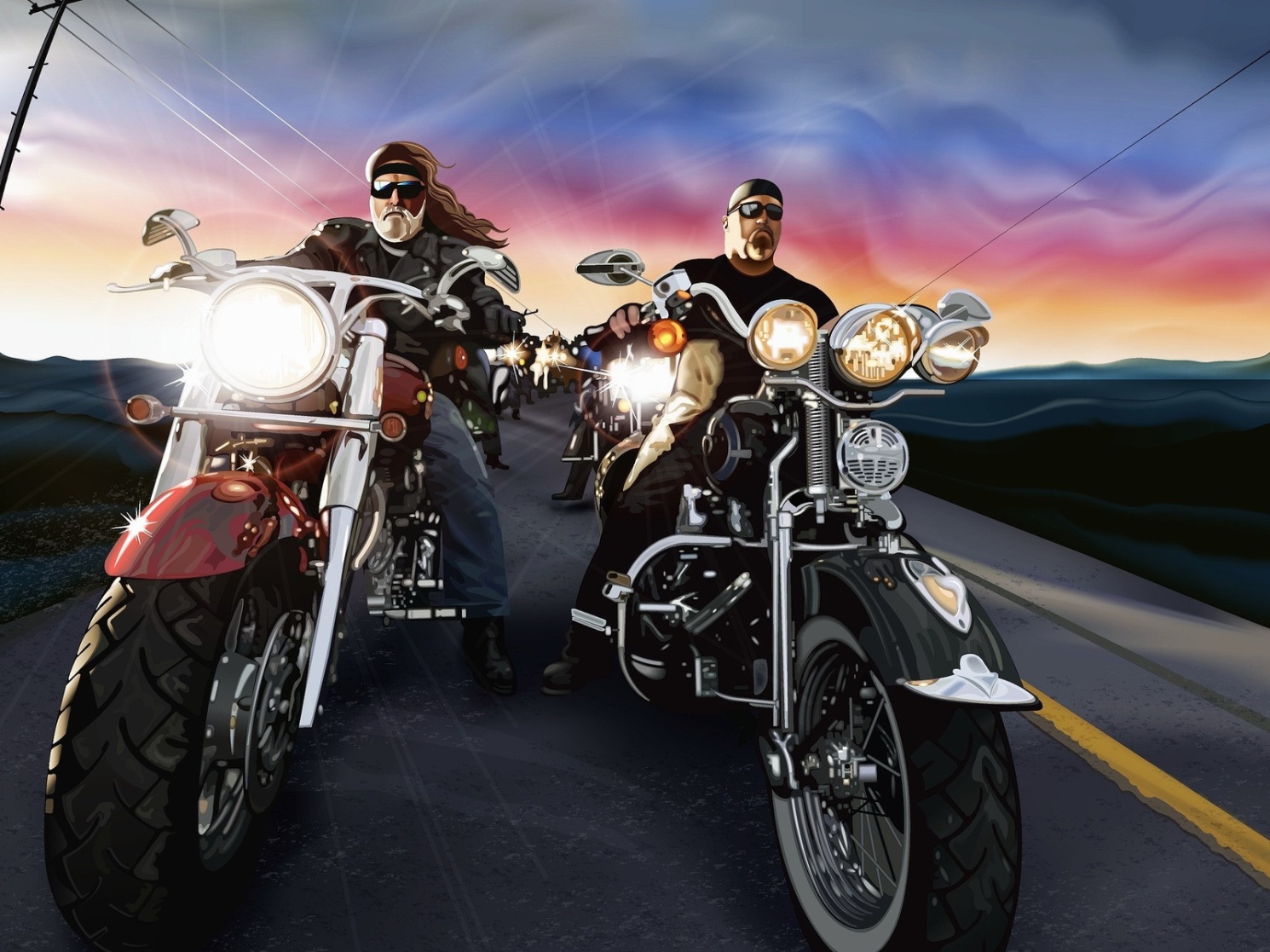 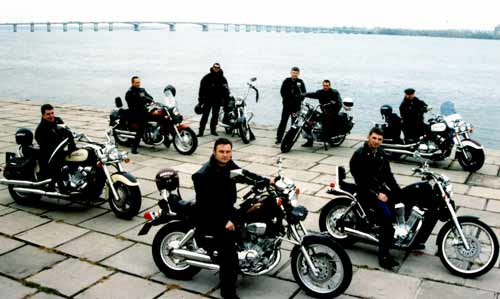 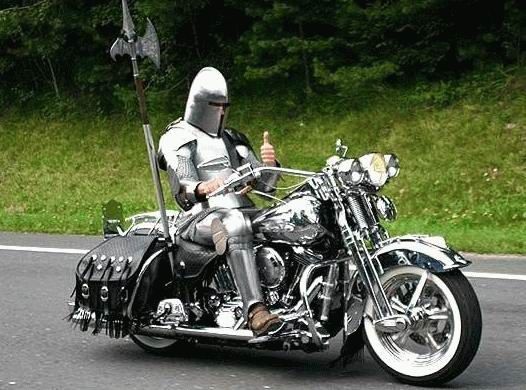 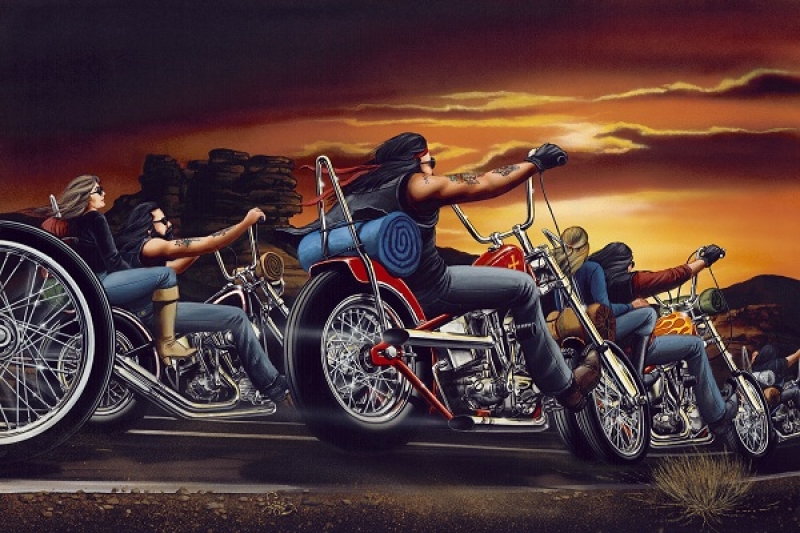 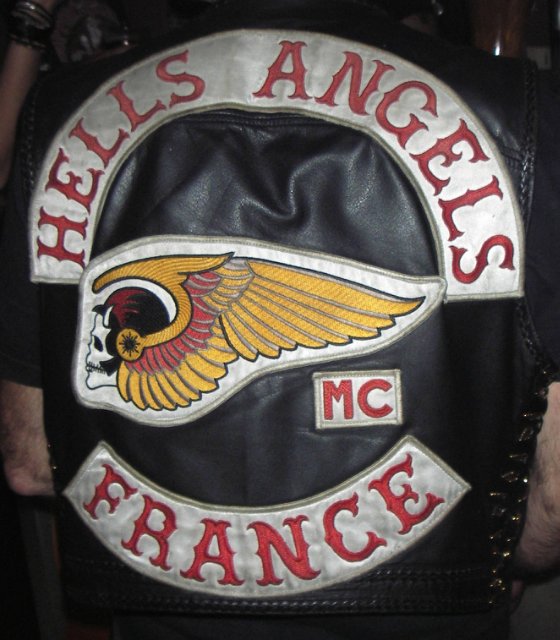 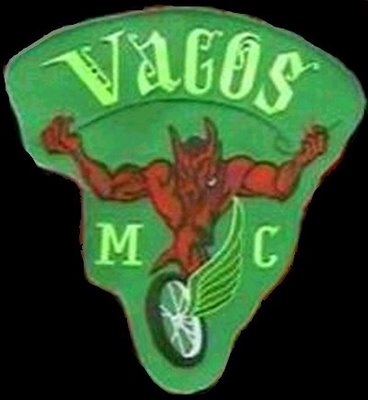 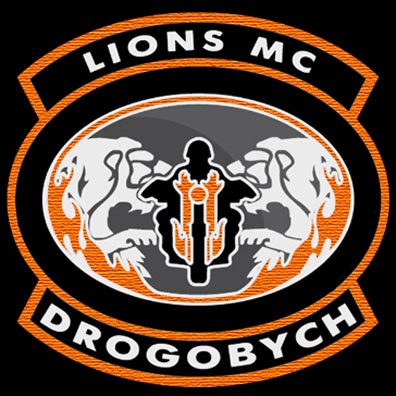 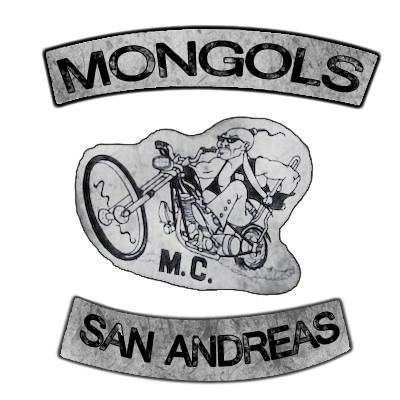 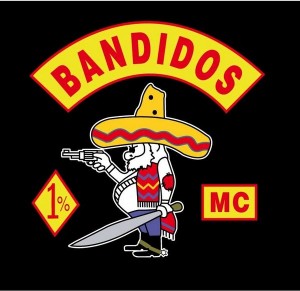 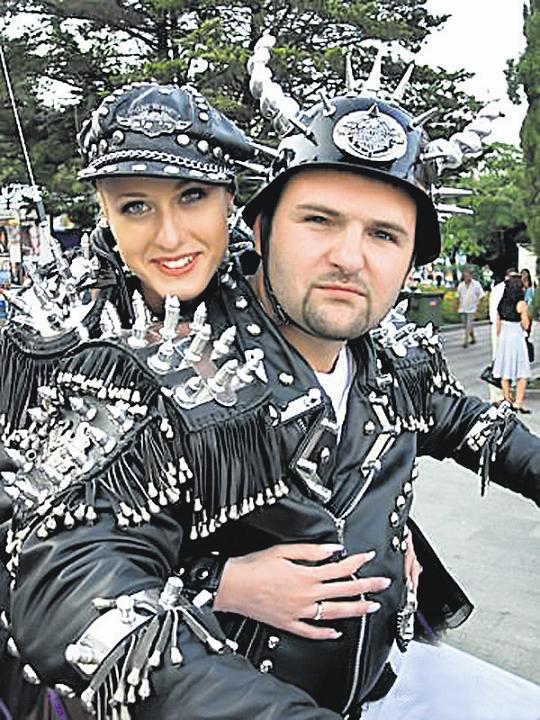 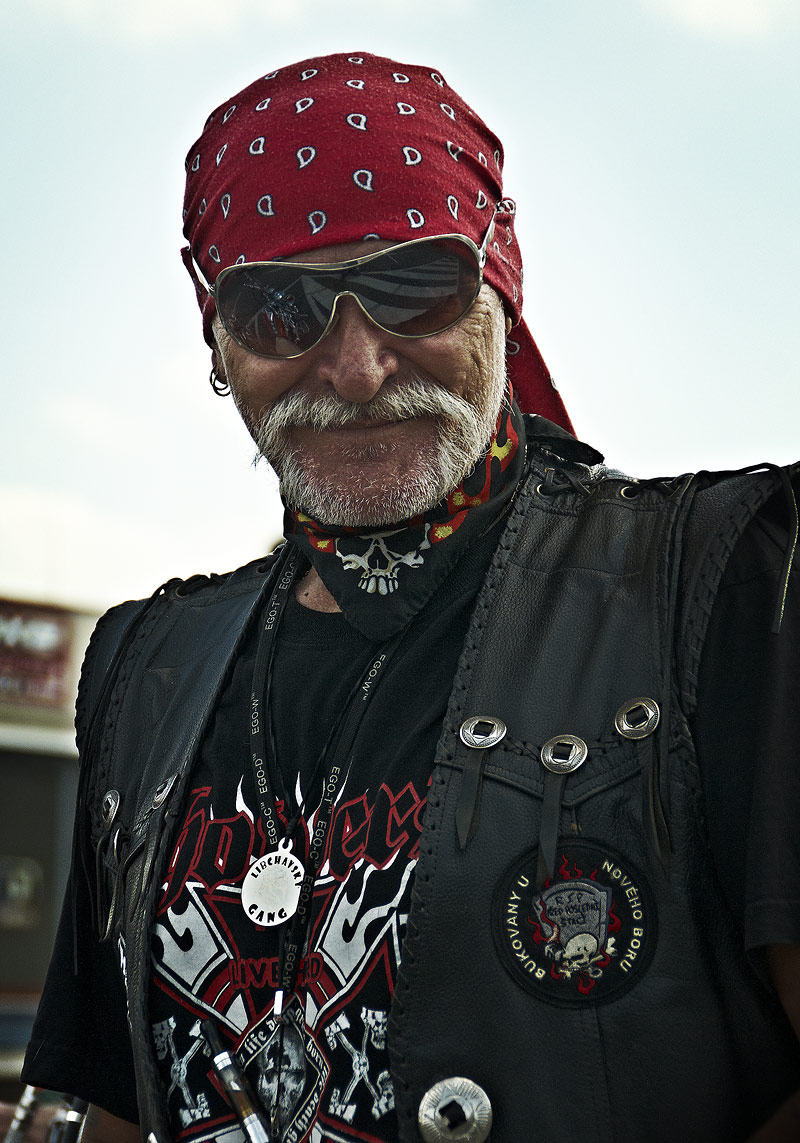 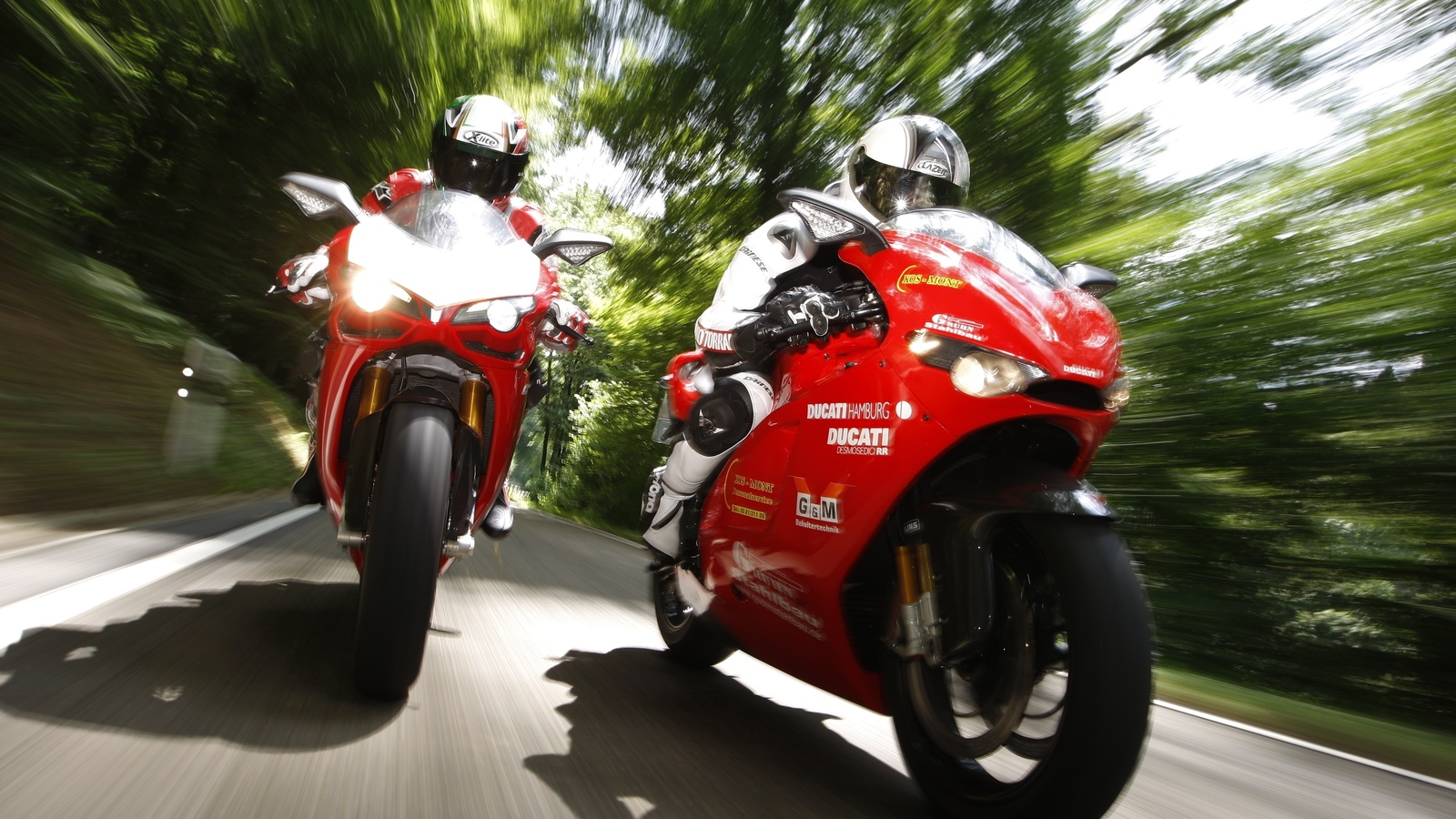 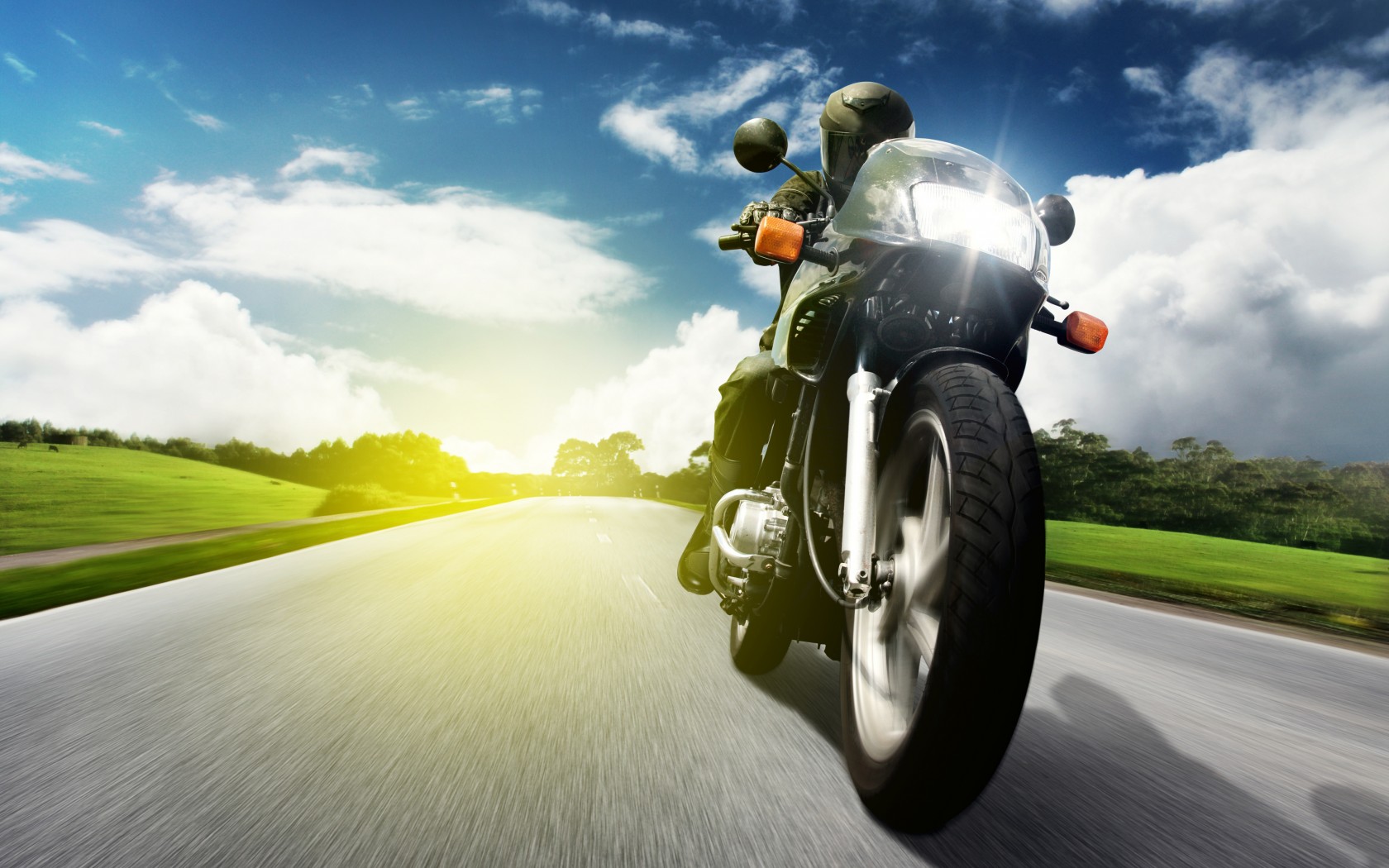